What factors affecting the time of breeding?
Breeding cycles
Some animals can breed all year round.
Cows are in estrus every 21 days when not already mated. Chickens can also breed year-round.

Some animals only mate in certain seasons.
Horses, sheep, goats and deer have a breeding season.

What are the advantages and disadvantages of each strategy?
Are males or females more likely to be affected?
[Speaker Notes: Horse birthday -]
Breeding seasons
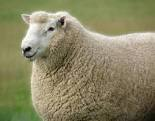 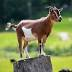 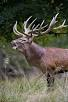 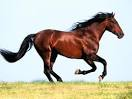 Summer	Autumn	Winter	Spring
What cues tell each animal to ovulate?
Melatonin
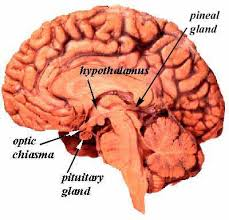 Melatonin is a hormone produced by the pineal gland.

It is called the “hormone of darkness” because it is secreted in the absence of light.

Melatonin cycles control the sleep-wake daily (circadian) rhythms as well as seasonal rhythms e.g. coat growth, coat colour, migration and mating.
Melatonin
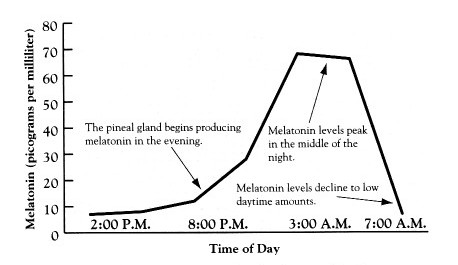 It has been suggested that the hormone changes from child to adult results in delayed melatonin production in teenagers, causing naturally late sleeping and waking.
So how can we use this information to manage reproduction?
Artificial lighting

Synchronised breeding
What are the benefits of synchronised breeding for a farmer?
How do we know if a cow is in heat?
YouTube video from Ohio State University

Complete the table on page 23.
[Speaker Notes: http://www.youtube.com/watch?v=sS6eD6iJJIw]